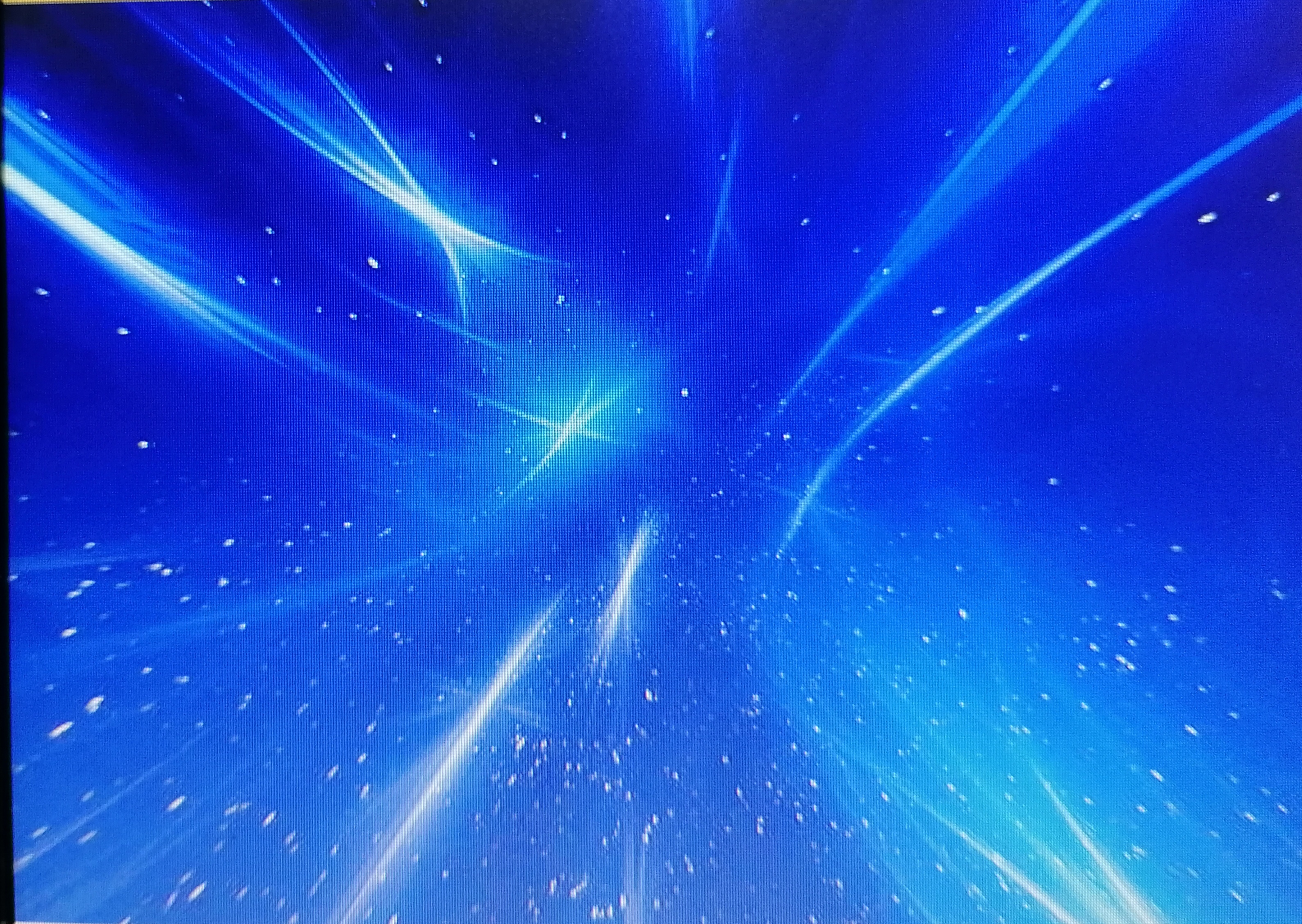 CLIL
THE SOLAR SYSTEM
i
( ENGLISH -  SCIENCES -  ITALIAN – MATHS -  TECHNOLOGY – ART )
I light up IMMENSE! 
G. Ungaretti
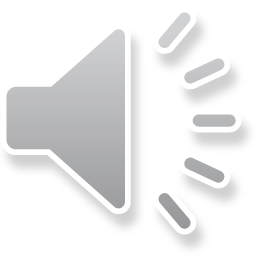 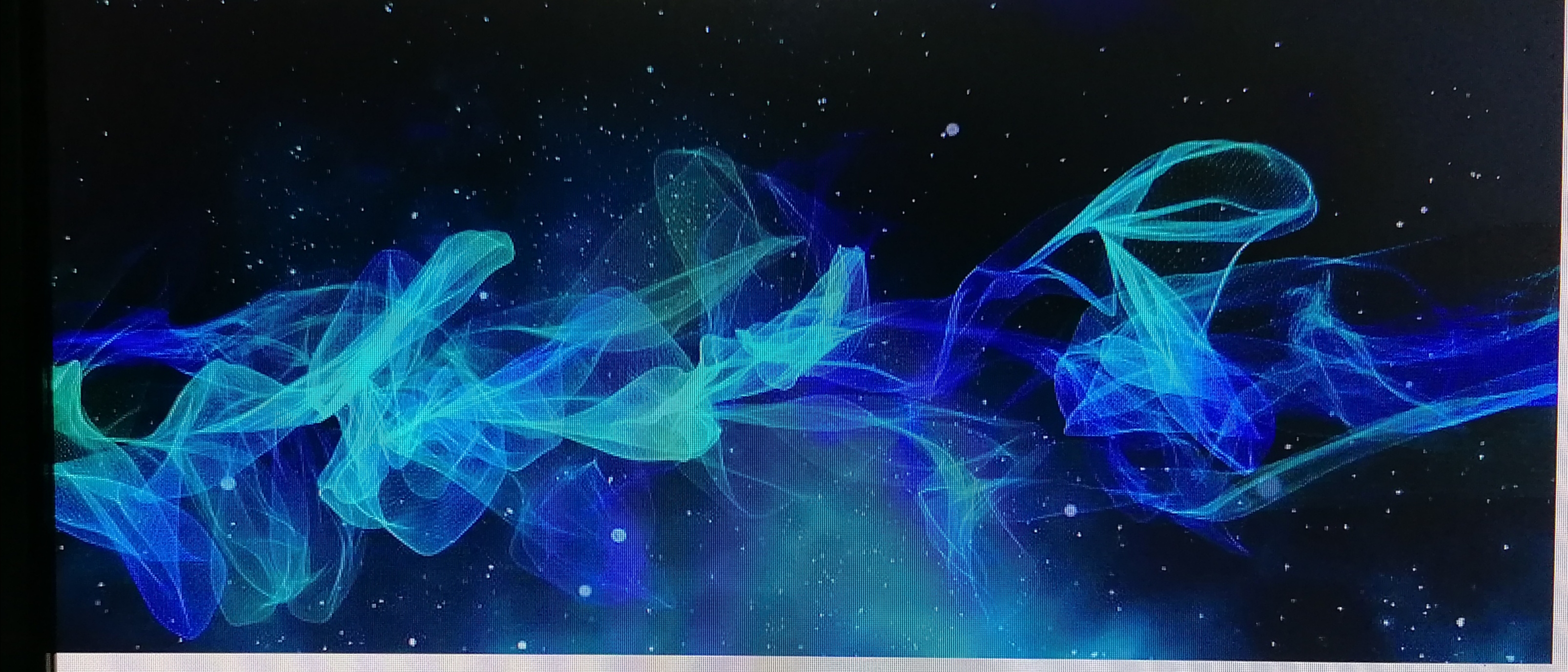 WE ARE ALONE IN THE  IMMENSE  SPACE THAT EXISTS !
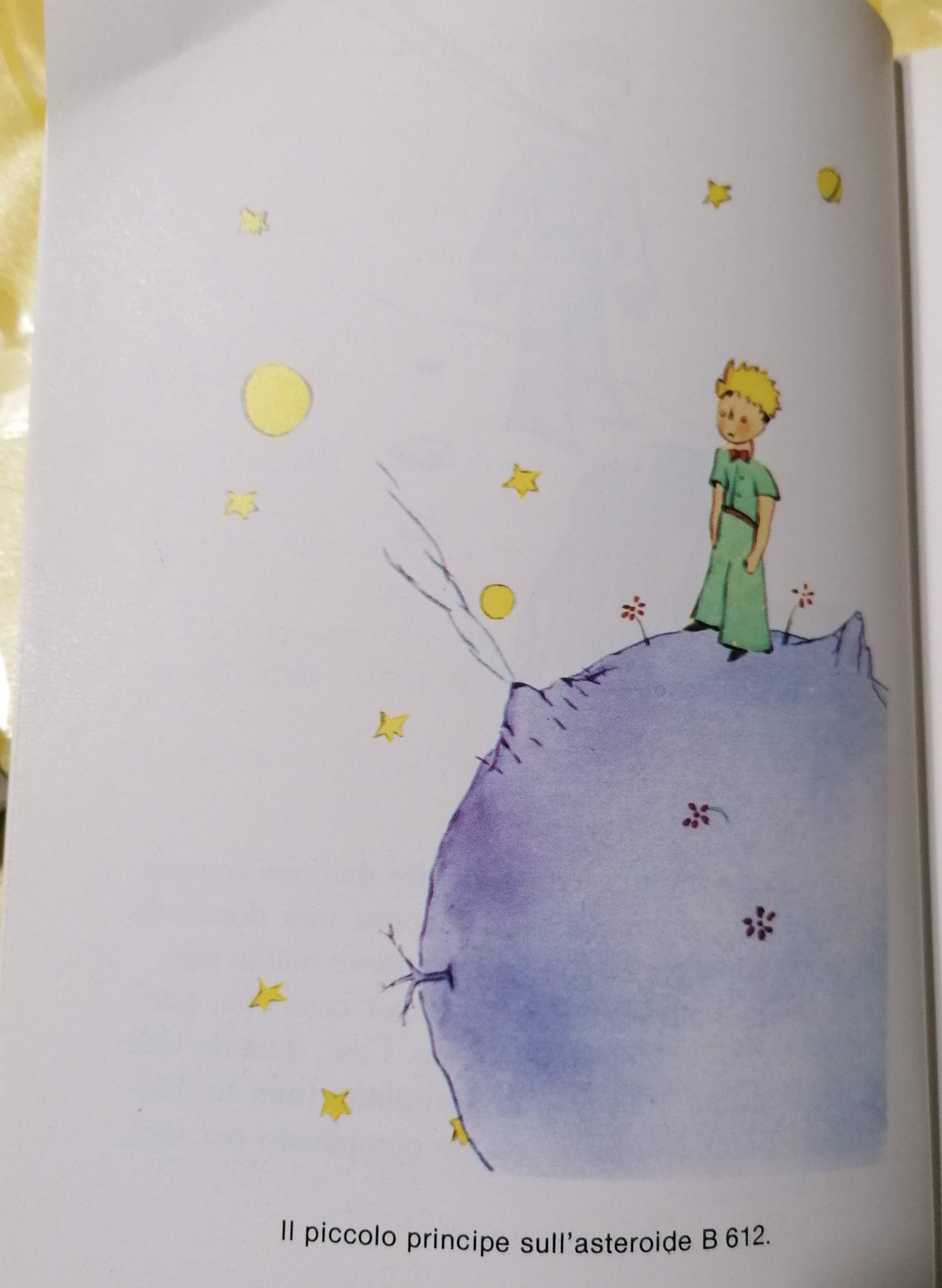 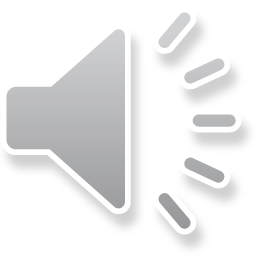 HERE WE ARE!
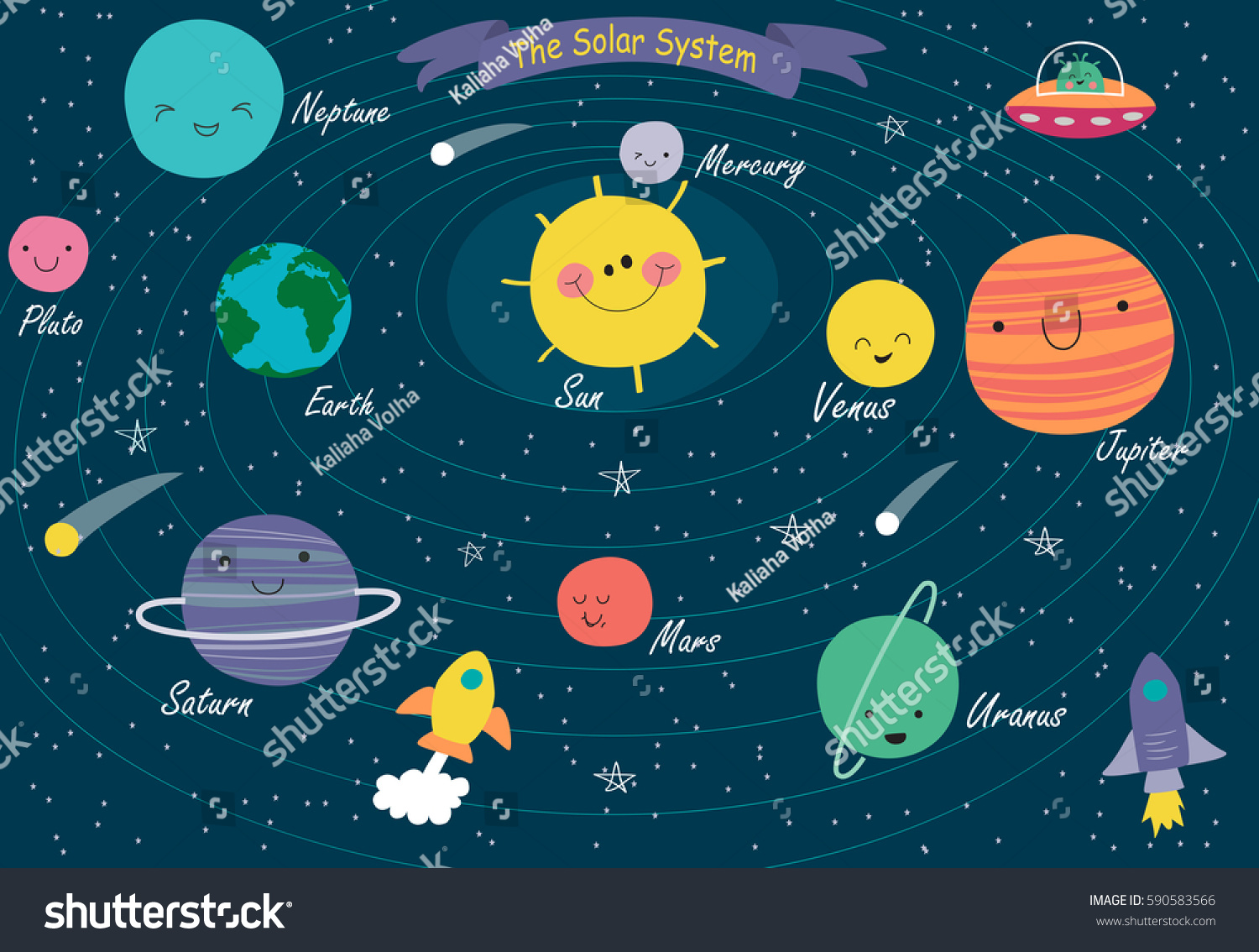 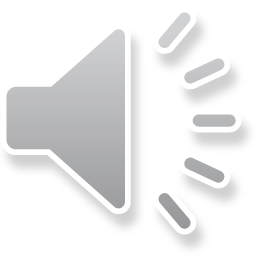 LOOK and MEMORIZE!
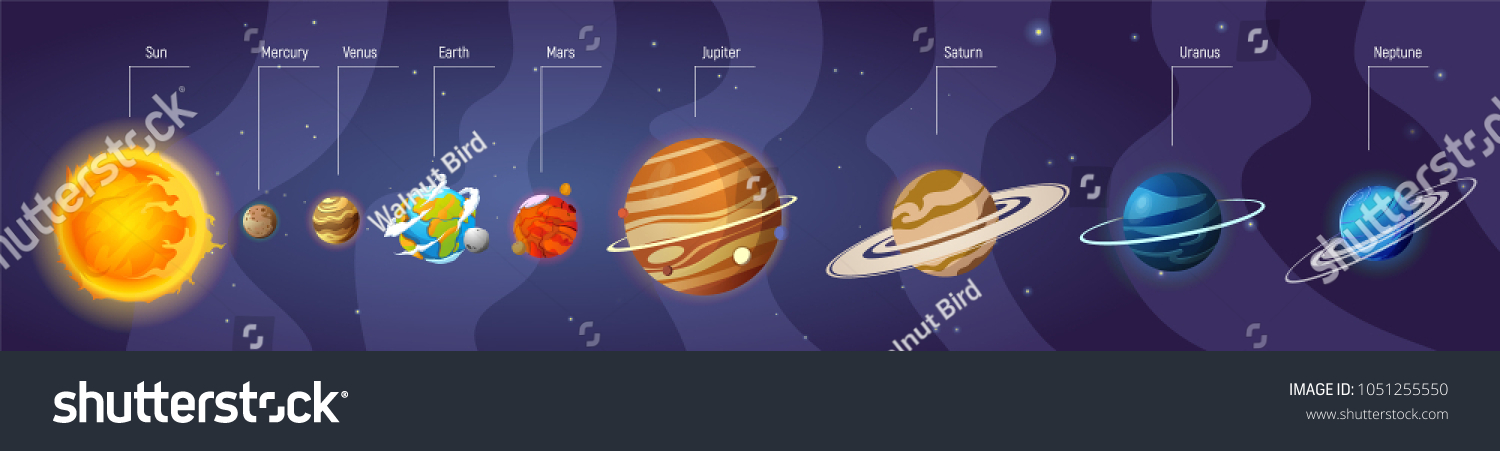 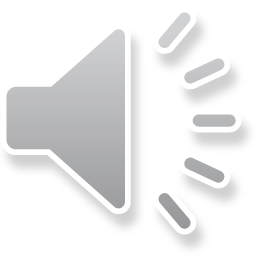 HOW FUNNY IT IS!
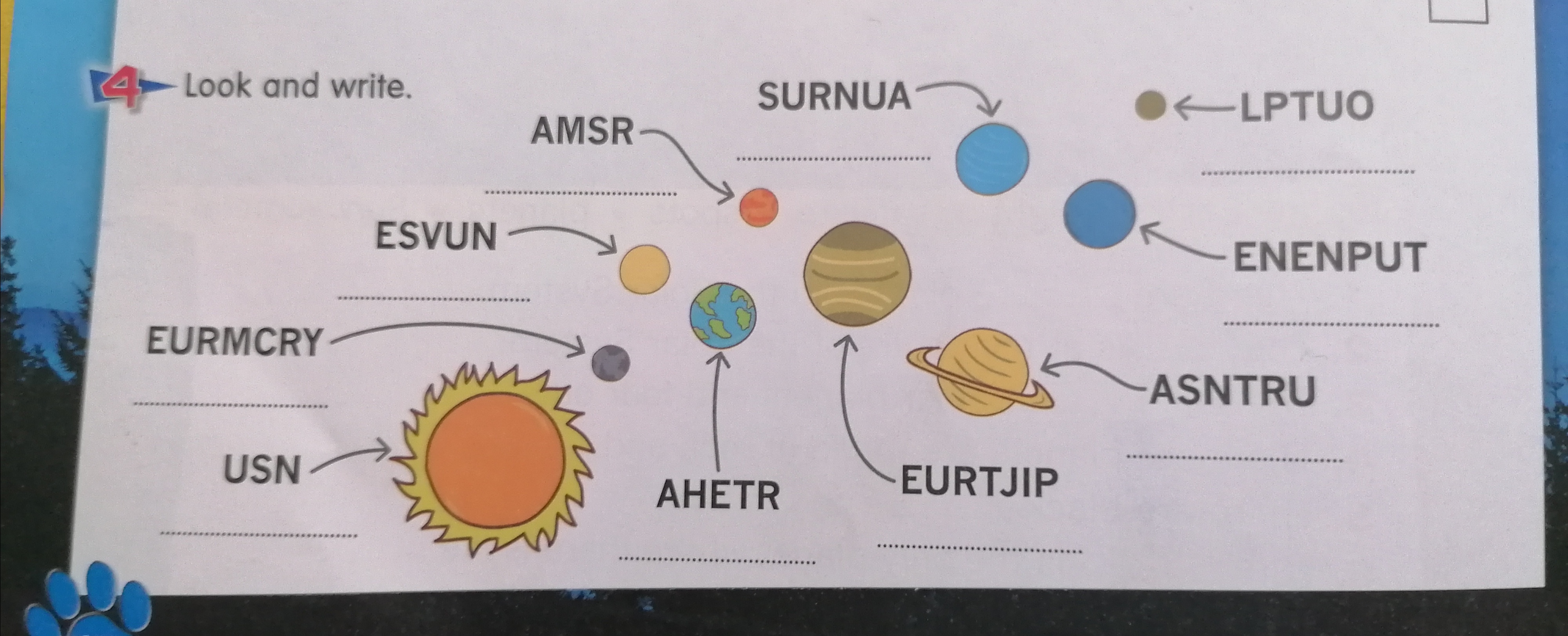 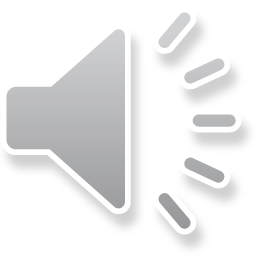 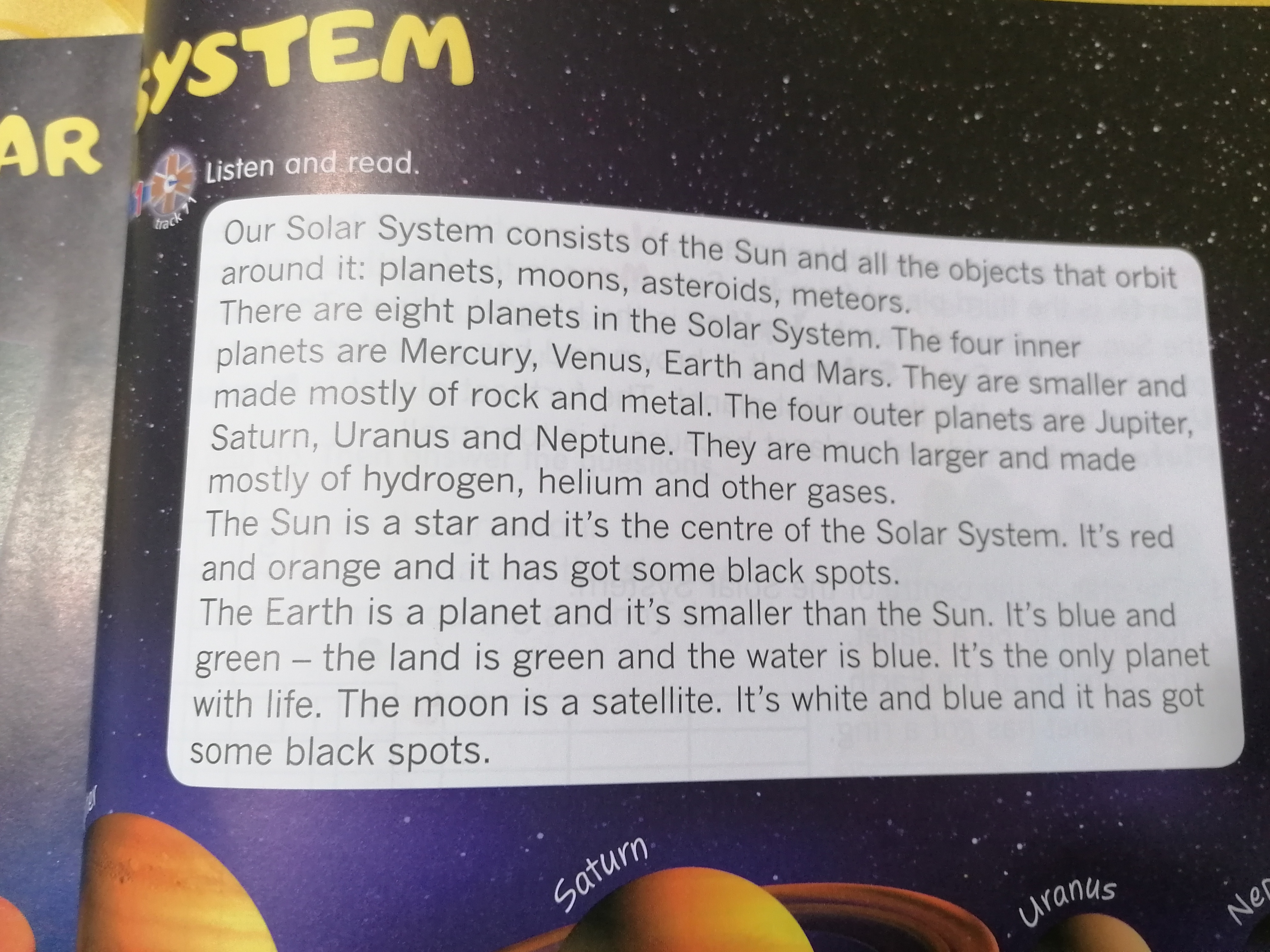 REPEAT  . . .    REPEAT. . .  REPEAT . . .
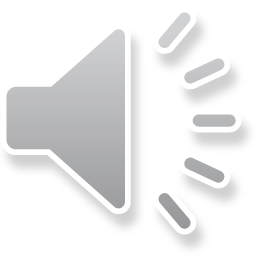 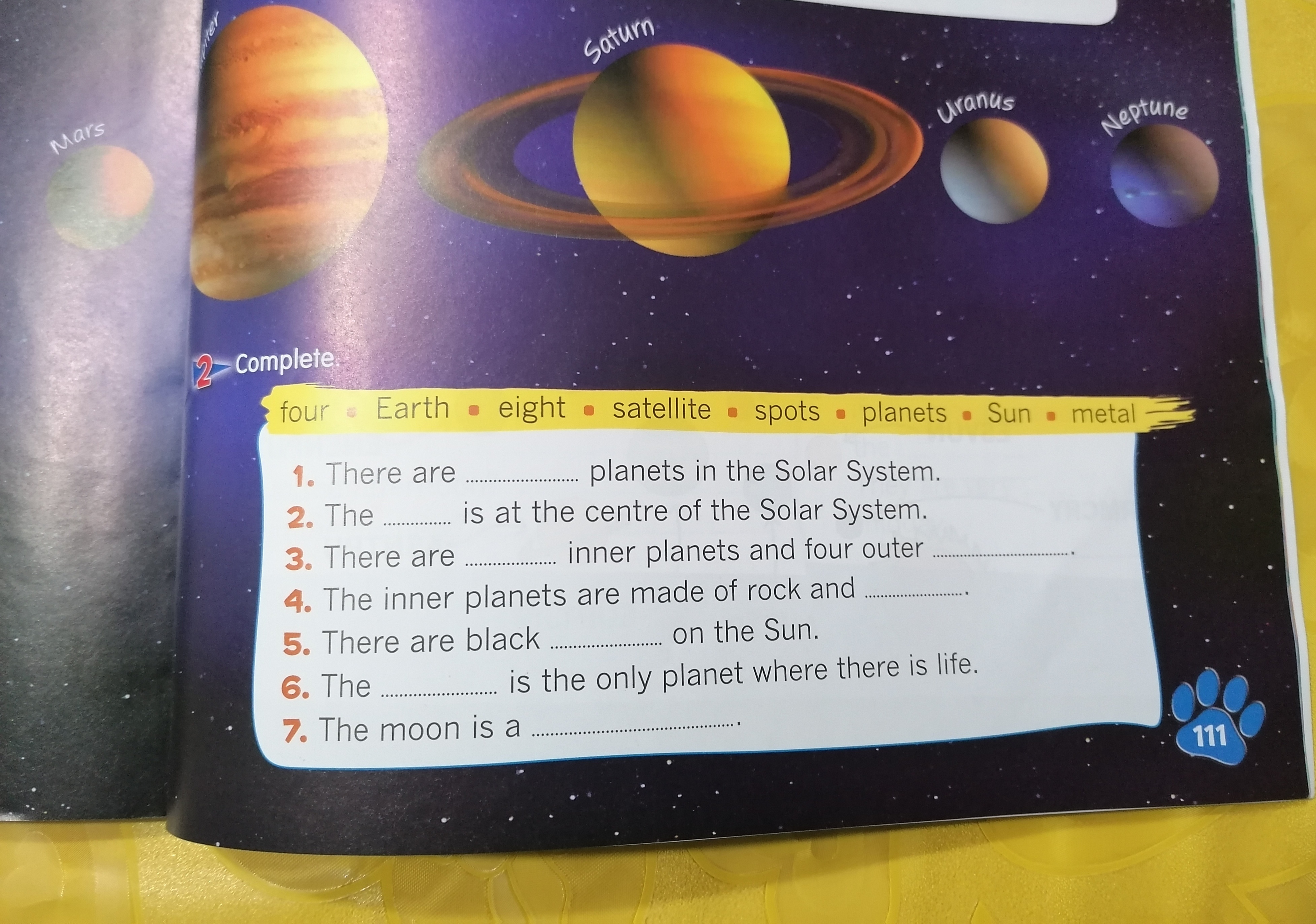 IT’S YOUR TURN, NOW!
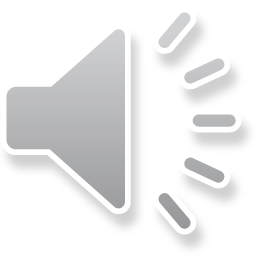 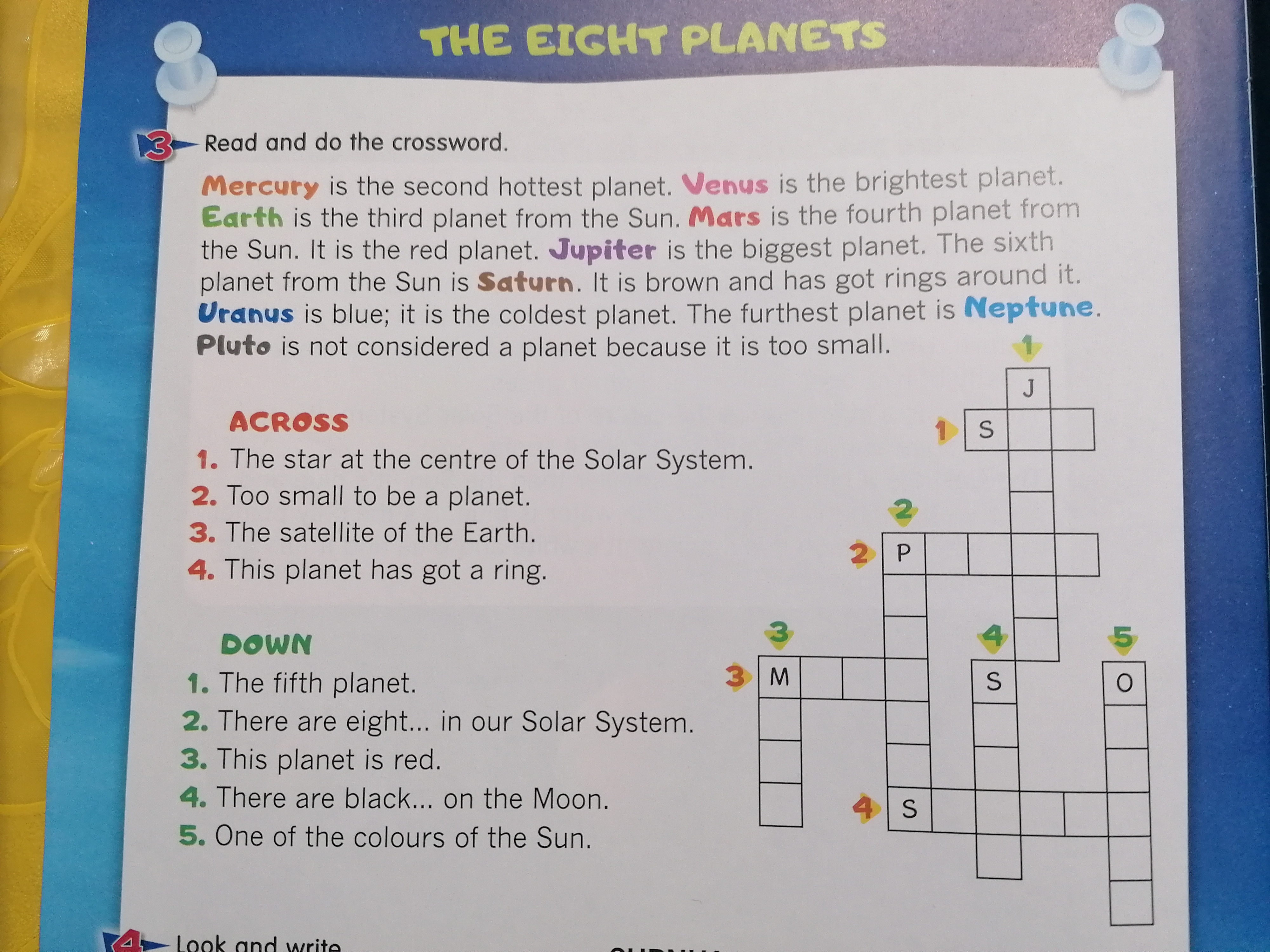 M 
O R E  O  N   !
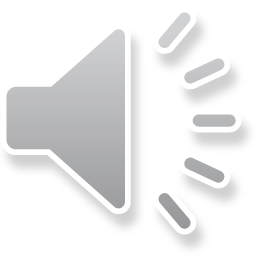 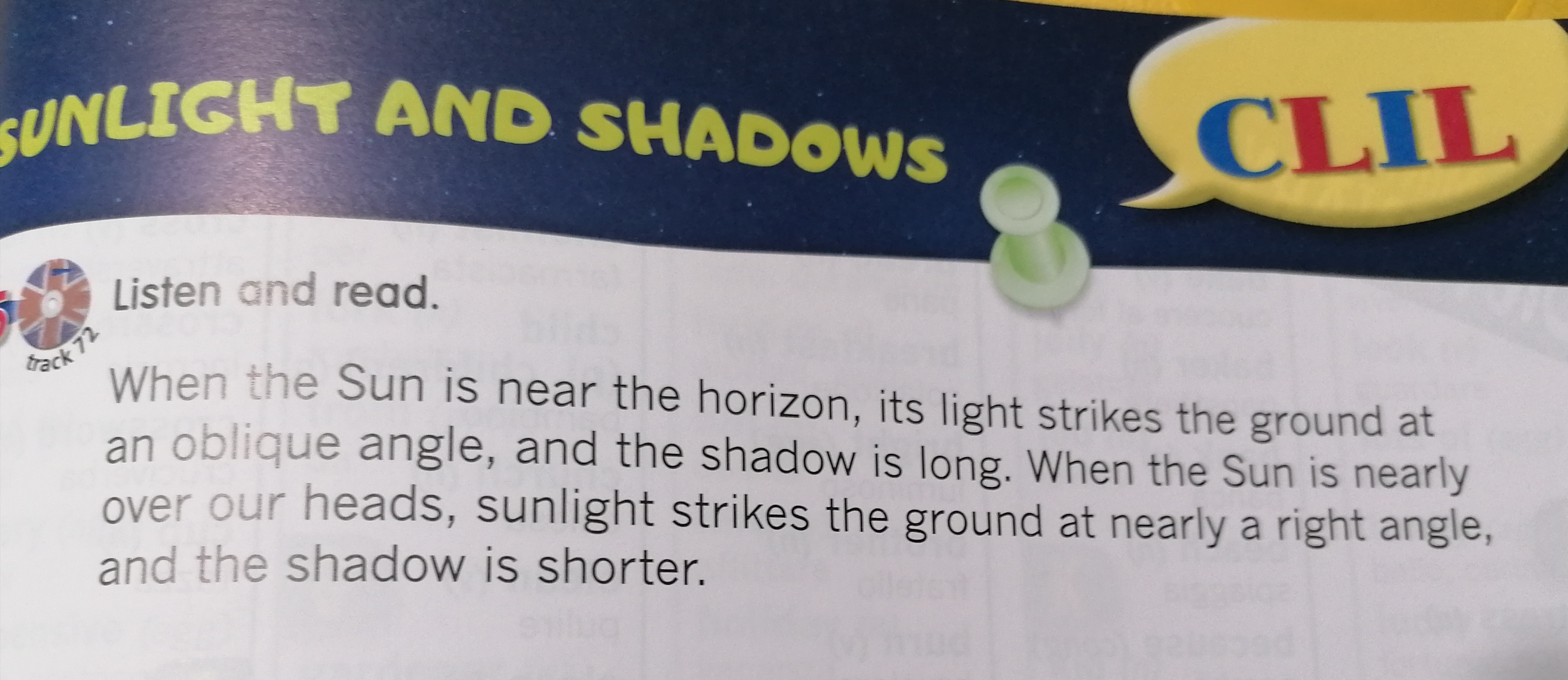 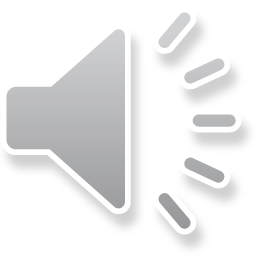 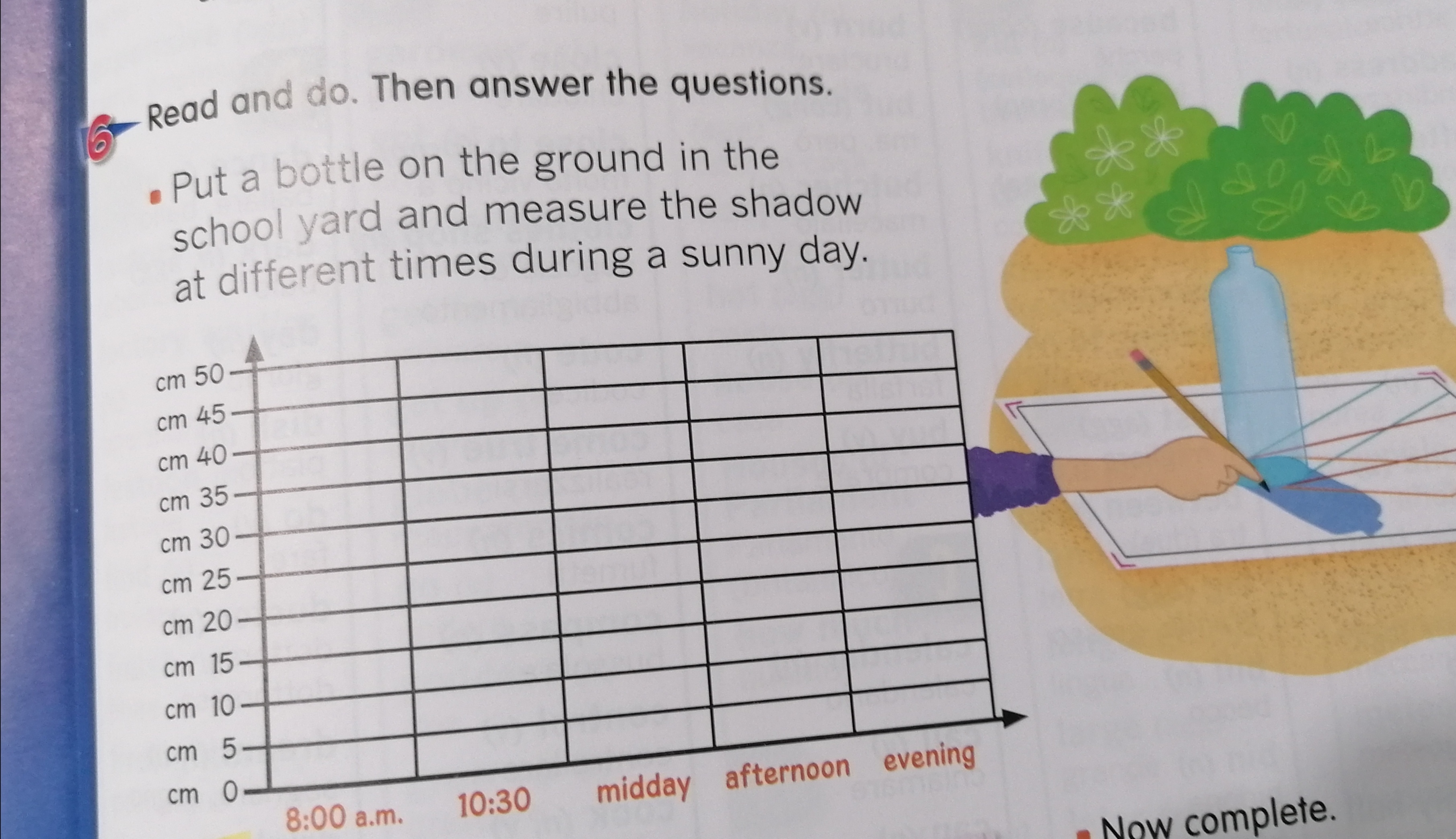 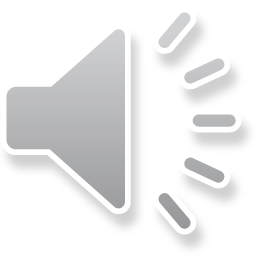 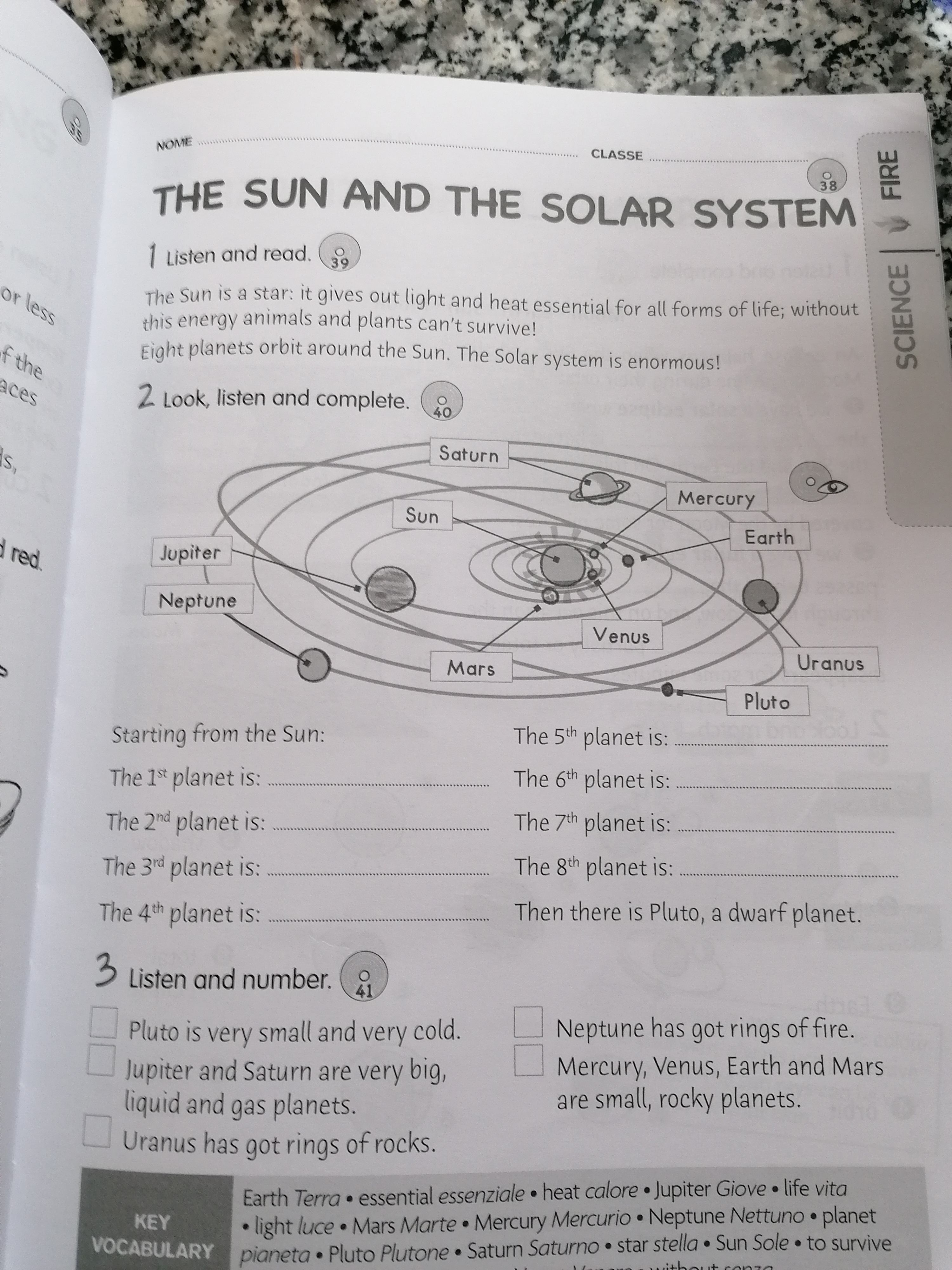 V E RIFIC A TION!
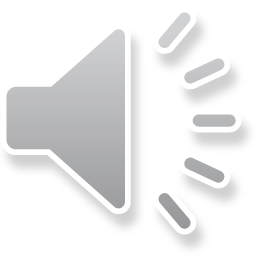 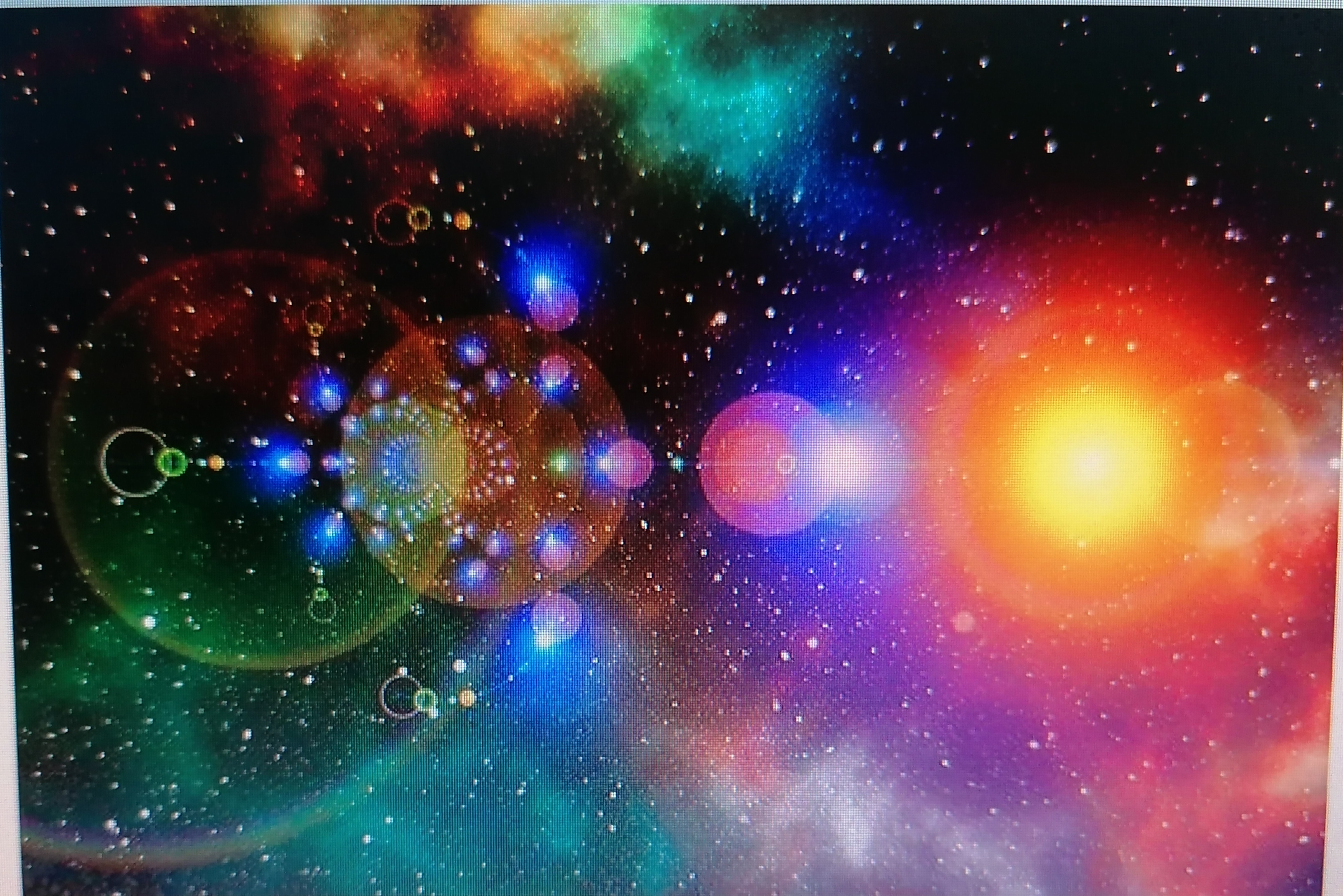 TRY  DRAWING YOUR OWN UNIVERSE!
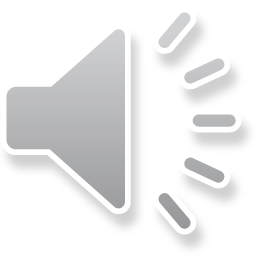 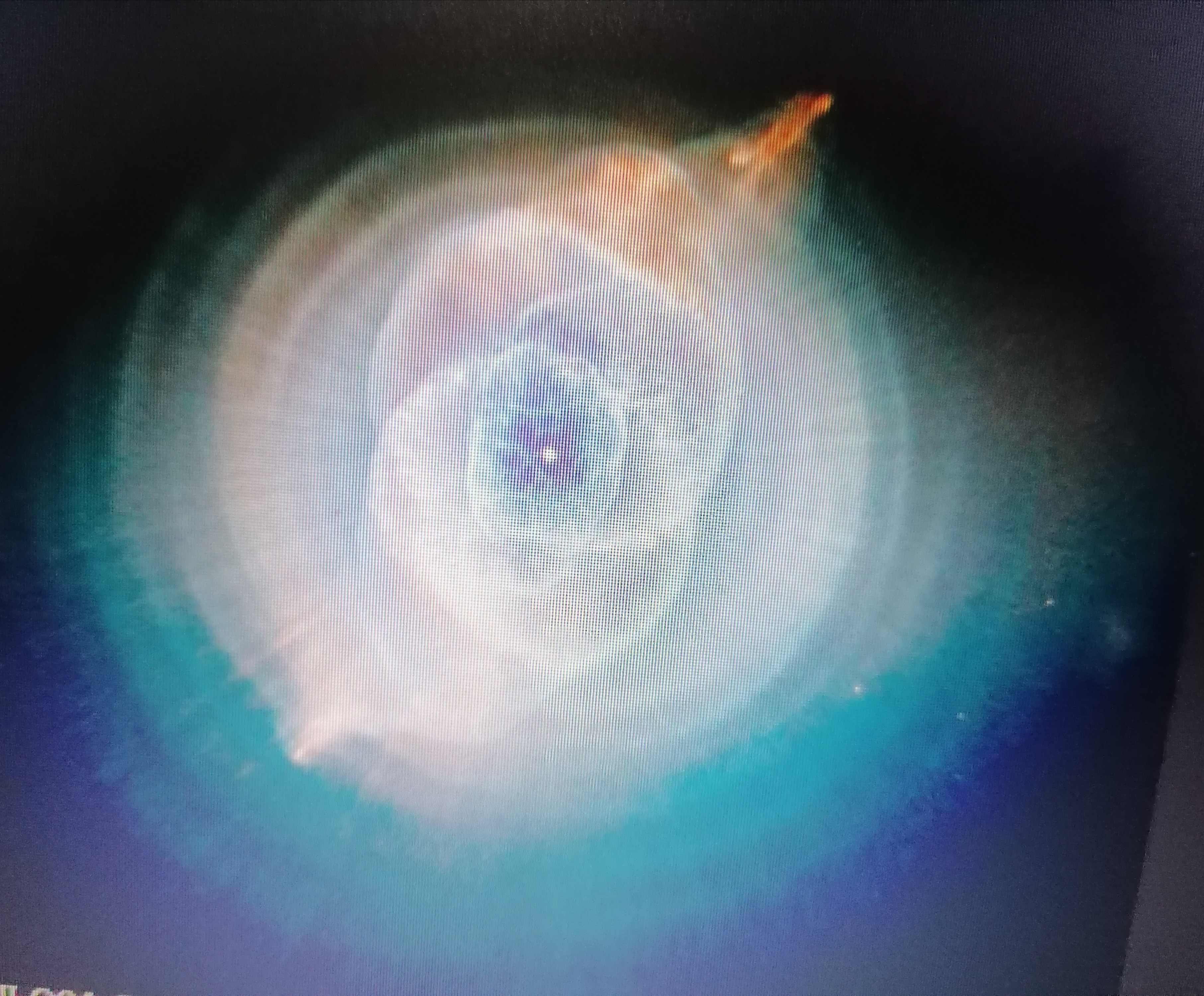 AND THE STARS ARE WATCHING !
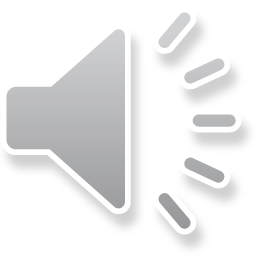